Understanding Different Molecular Mechanisms Involved in Schizophrenia
Amanda Atrash
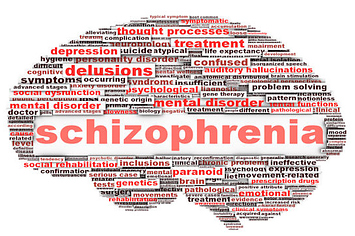 Disrupted-In-Schizophrenia-1 (DISC1)
Protein
Acts as a scaffold
Nuclear Distribution Element-like 1 (NDEL1)
Protein
Involved in neuroplasticity
Relationship with DISC1
How does knockout of NDEL1 lead to changes in plasticity and dendrite formation in the brain?
Does knockout of one protein affect the function of the other?
[Speaker Notes: Disruption of DISC1 via knockout of NDEL1 stunts spine formation in the hippocampus region of mice]
Are proteins binded together?
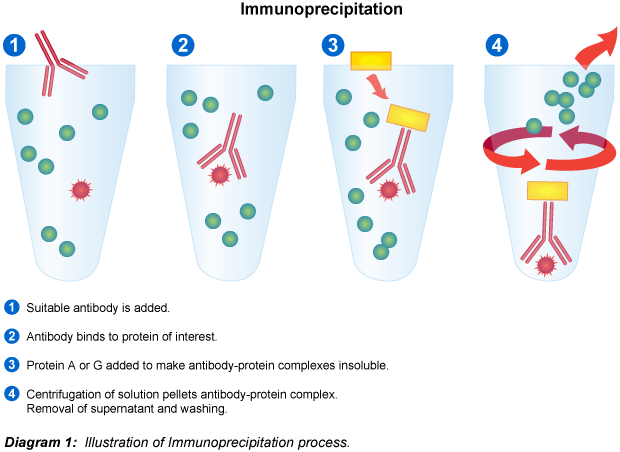 Process of Immunoprecipitation, https://goo.gl/images/R0BoLG
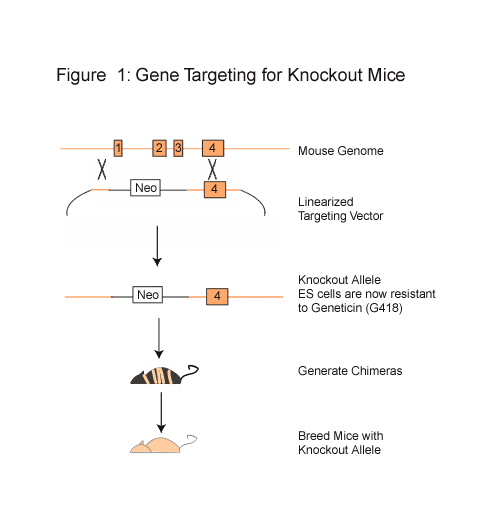 Knockout NDEL1
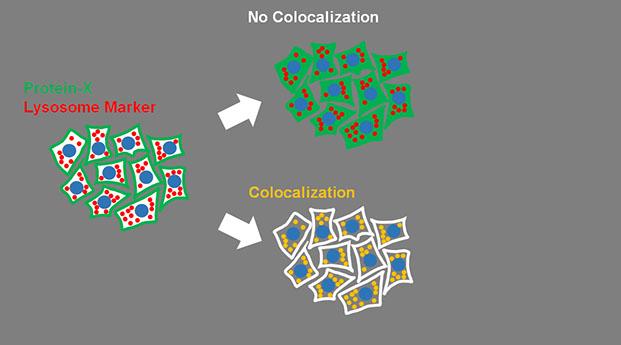 Are proteins in right place?
[Speaker Notes: Focused on hippocampus region, colocalization]
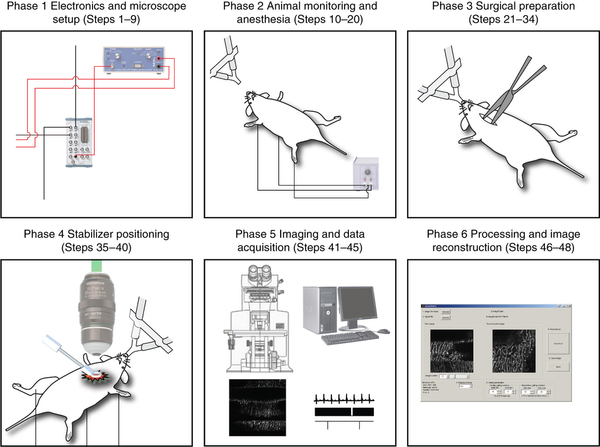 Confocal Imaging
Vinegoni et al. (2015)
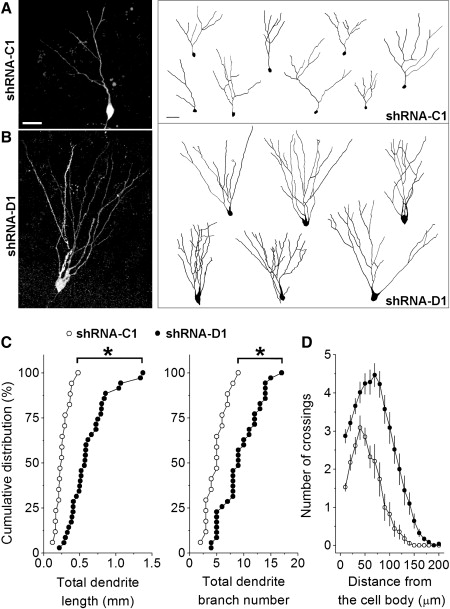 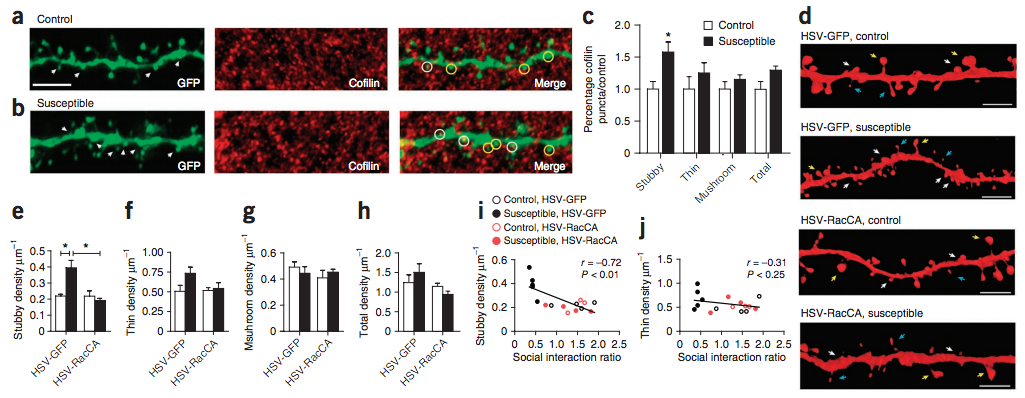 Golden et al. (2013), results
Spine Formation → Schizophrenia Drug Treatment
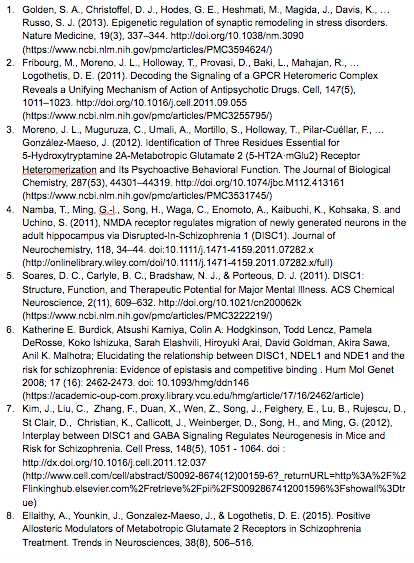 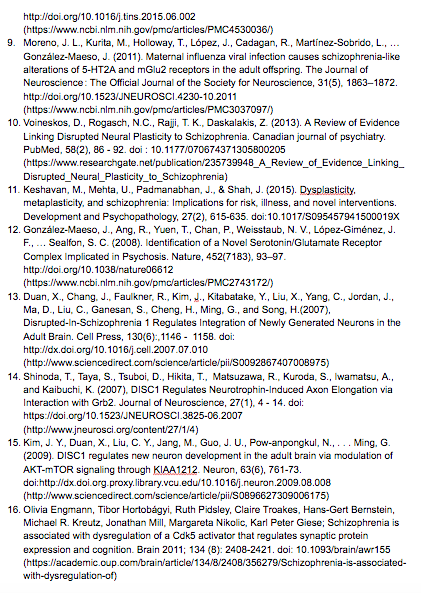 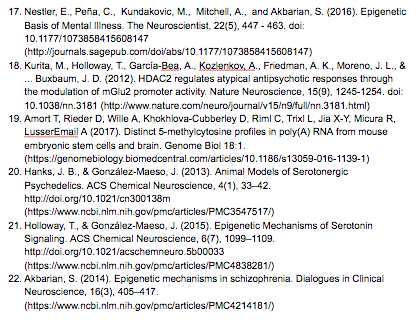 References